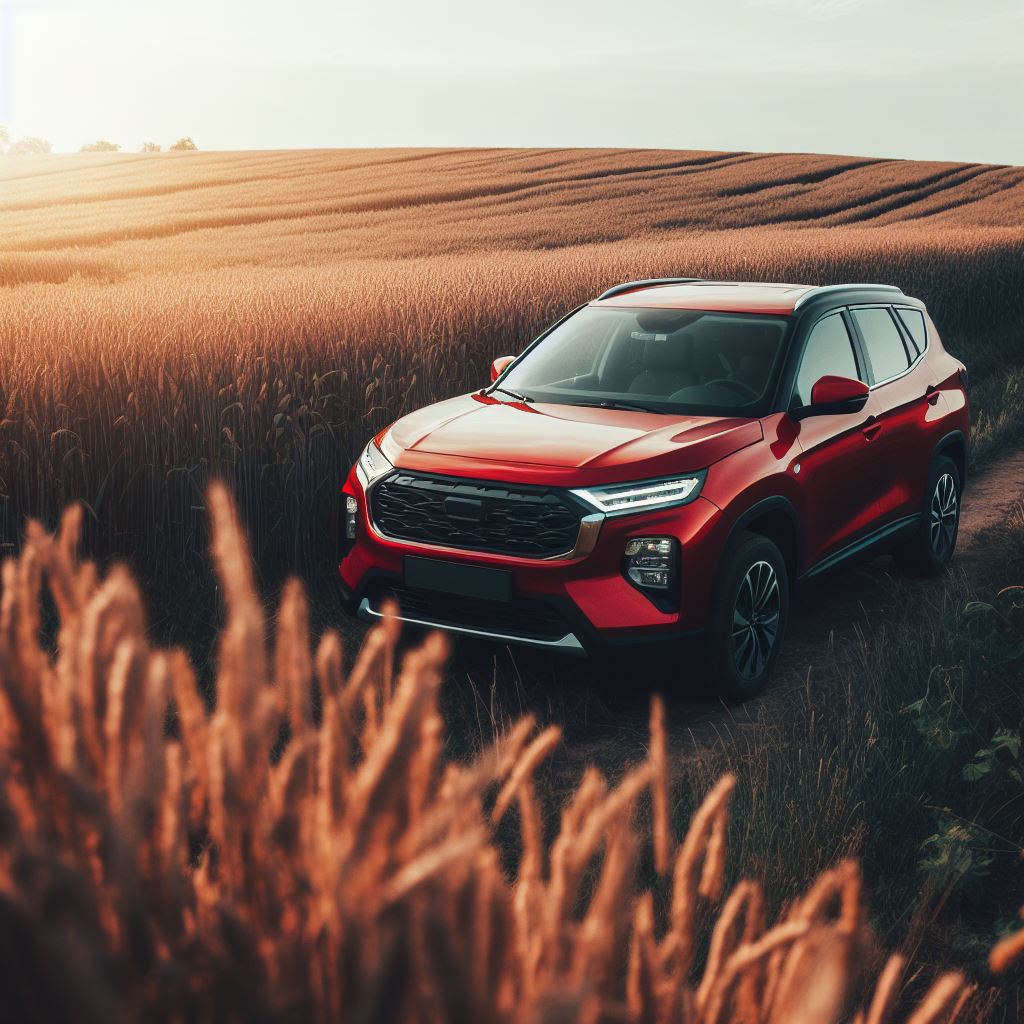 REVOLUCE V POHYBU
ČISTÁ ENERGIE A ELEKTROMOBILITA
DANIEL ŠTĚRBA
OBSAH
UHLÍKOVÁ
STOPA
ČISTÁ
ENERGIE
ELEKTROMOBILITA
MĚSTSKÁ
DOPRAVA
OSOBNÍ
DOPRAVA
MEZIMĚSTSKÁ
DOPRAVA
UHLÍKOVÁ STOPA
Množství skleníkových plynů, především oxidu uhličitého (CO2). 
Uvolňována do atmosféry přímým/nepřímým způsobem.
NEPŘÍMÝ ZPŮSOB
PŘÍMÝ ZPŮSOB
Spalování paliv
Výfukové plyny
Výroba elektřiny, tepla
Výroba, doprava surovin
ČISTÁ ENERGIE
Obnovitelná/zelená energie
Nevyužívá tradičních fosilních paliv
Minimalizuje negativní dopady na životní prostředí
Sluneční energie
Větrná energie
Vodní energie
ELEKTROMOBILITA
Používání elektrické energie k pohonu dopravních prostředků.
Elektromobily, elektrokoloběžky, elektrokola, trolejbusy, tramvaje, elektrobusy a další.
Hlavním cílem je snižovat:
1. Závislost na fosilních palivech
2. Závislost na fosilních palivech
3. Emise skleníkových plynů
KLÍČOVÉ PRVKY ELEKTROMOBILITY
ELEKTROKOLA
ELEKTROAUTOMOBIL
ELEKTROKOLOBĚŽKY
TROLEJBUSY
TRAMVAJE
ELEKTRICKÉ VLAKY
ELEKTROBUSY
A DALŠÍ
OSOBNÍ DOPRAVA
Hlavní krok představují elektromobily.
Elektroauta se stávají stále více dostupnými a žádanými.
Stávají se populárními také elektrokola a koloběžky.
Podporují zdravý životní styl
MĚSTSKÁ DOPRAVA
Trolejbusy, tramvaje – tradiční formy
Elektrobusy – moderní variace

Nižší hlučnost
Čistší ovzduší
Zlepšují kvalitu života obyvatel
MEZIMĚSTSKÁ DOPRAVA
Zahrnuje různé prostředky:
Elektrické vlaky 
Modernizace železniční infrastruktury 
V oblasti letecké dopravy - zatím omezena v dosahu a velikosti
   Např. experimentálních elektrických letadel
ELEKTROMOBILITA PŘINÁŠÍ NĚKOLIK VÝHOD:
SNÍŽENÍ EMISÍ
EFEKTIVITA A NÍZKÉ NÁKLADY NA PROVOZ
ZLEPŠENÍ KVALITY ŽIVOTA
UDRŽITELNĚJŠÍ BUDOUCNOSTI PRO NÁS VŠECHNY.
DĚKUJI ZA POZORNOST
ZDROJE